AWWOA
Committed to the success of 
Alberta Water & Wastewater Operators 

Making a Splash
TSAG Water Conference 2023
Dan Rites, Executive Director
drites@awwoa.ca
Presentation Outline
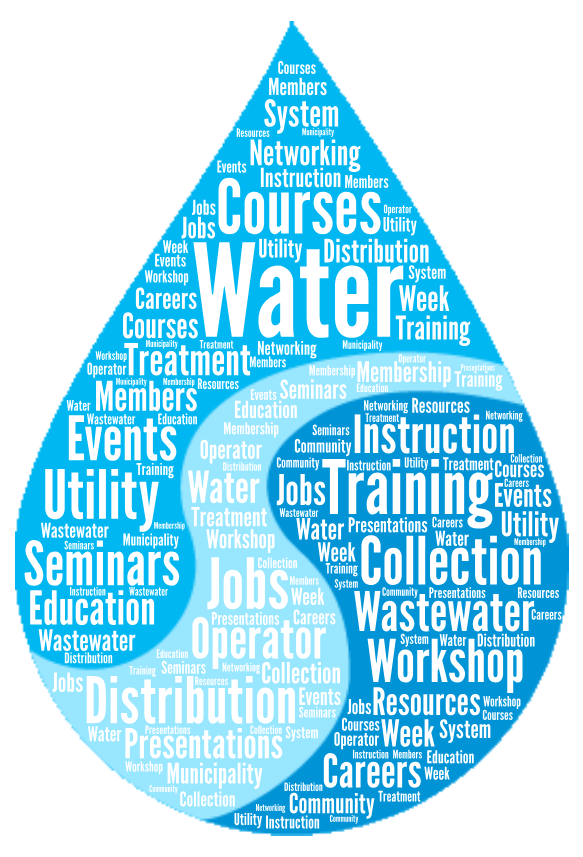 Who We Are
Education & Training
Certification Prep Resources
Networking Events
Information Sharing
Career & Industry Awareness
Water School Charity
[Speaker Notes: We do not Certify! We are not the regulator – That falls on AEPA]
AWWOA
AWWOA is Alberta’s Resource for Water and Wastewater
Training
News
Events
AWWOA
Non-for-Profit Organization
2,200 Members across Alberta
Governed by an elected Board of Directors
15 members Board of Directors from different community sizes in Alberta
All 15 Directors have an operator background
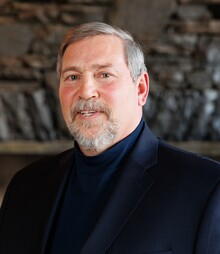 Mike Bureaud, AWWOA Chair
AWWOA Composition
Location of our Members
Population Served
Training Highlights
1768 participants
82 courses/workshops
+95% satisfaction
[Speaker Notes: During the 2022 training season we had 1768 participants in various training sessions.
Our In-class numbers bounced back well after covid and we are on track to beat this number in the current year.
AWWOA offered 82 courses/ workshops with over 95% positive satisfaction ratings.

Our bread and butter is our certification prep courses. We do as much as we can to ensure our members are prepared to successfully complete the certification exams]
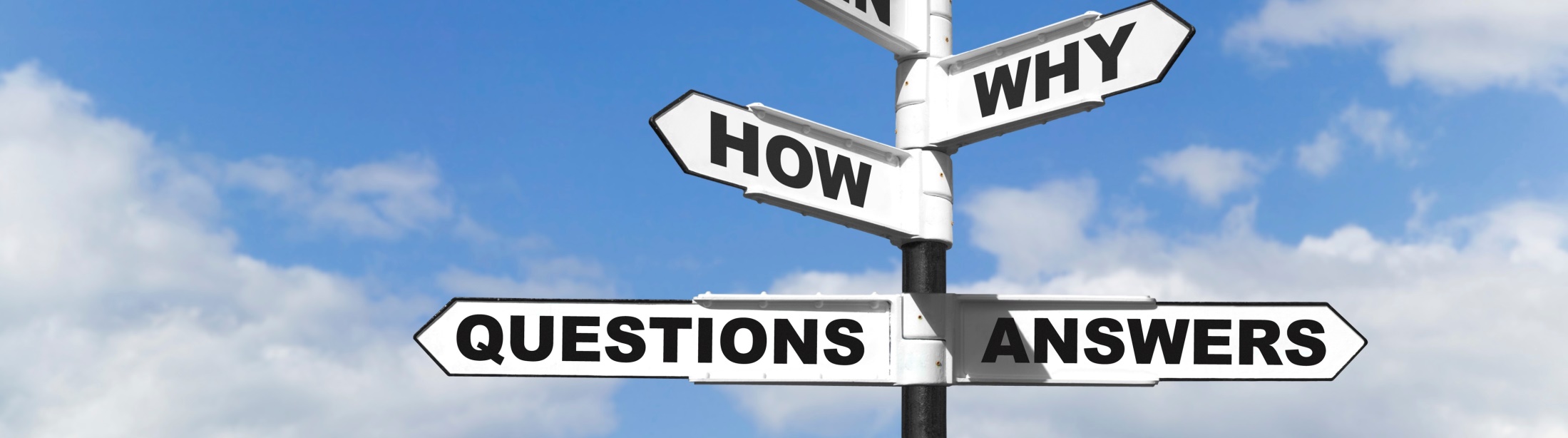 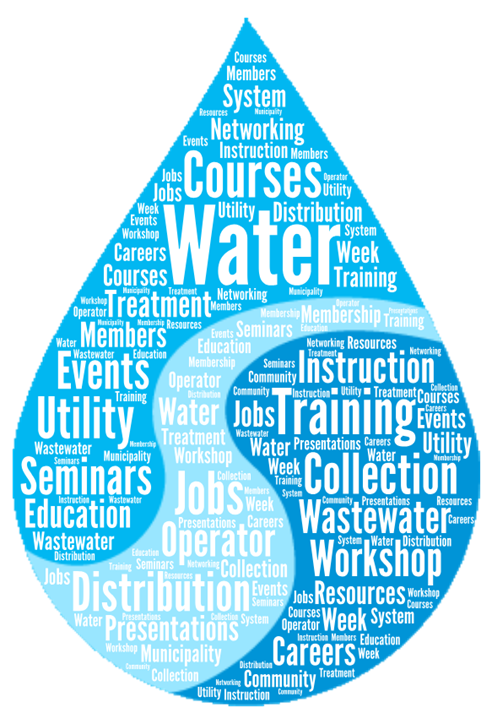 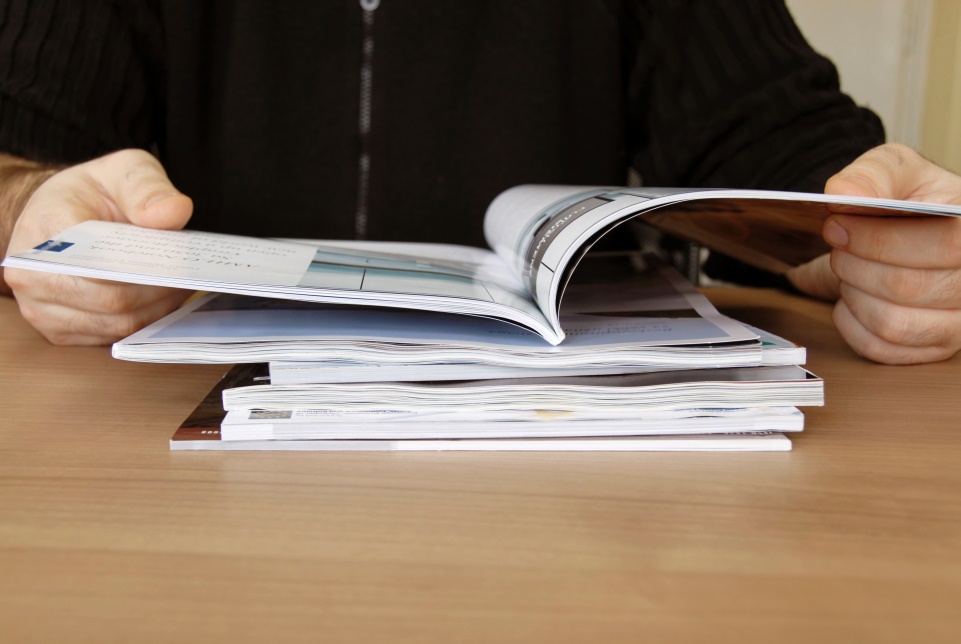 AWWOA.CA
[Speaker Notes: Our website is chalk full of information for operators from training to links to industry to regulatory news etc.]
AWWOA Resources
How to Become a Certified Operator
Career Videos
Career Postings
Career Attraction Resources
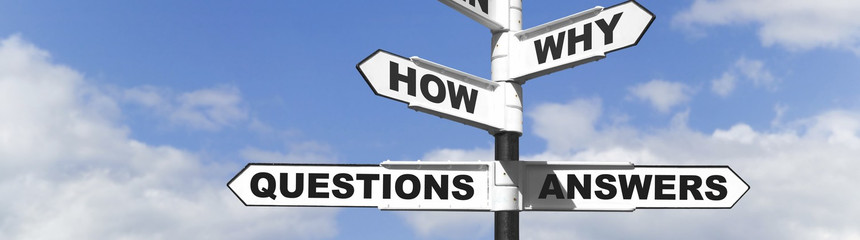 [Speaker Notes: Certification info – easy to follow links to access the information from the Alberta Environment website.
Really interesting career videos that I wish were available when I was first interested in a career in this field.
The most visited page on our website – the Career posting area. There can be 20 to 30 posting available on our website (average lately)
Finally, Career attraction which I will talk more about in a few slides]
Networking Events
Annual Seminar in Banff (March)
Annual Golf Tournament (June)
Annual Conference in Edmonton (November)
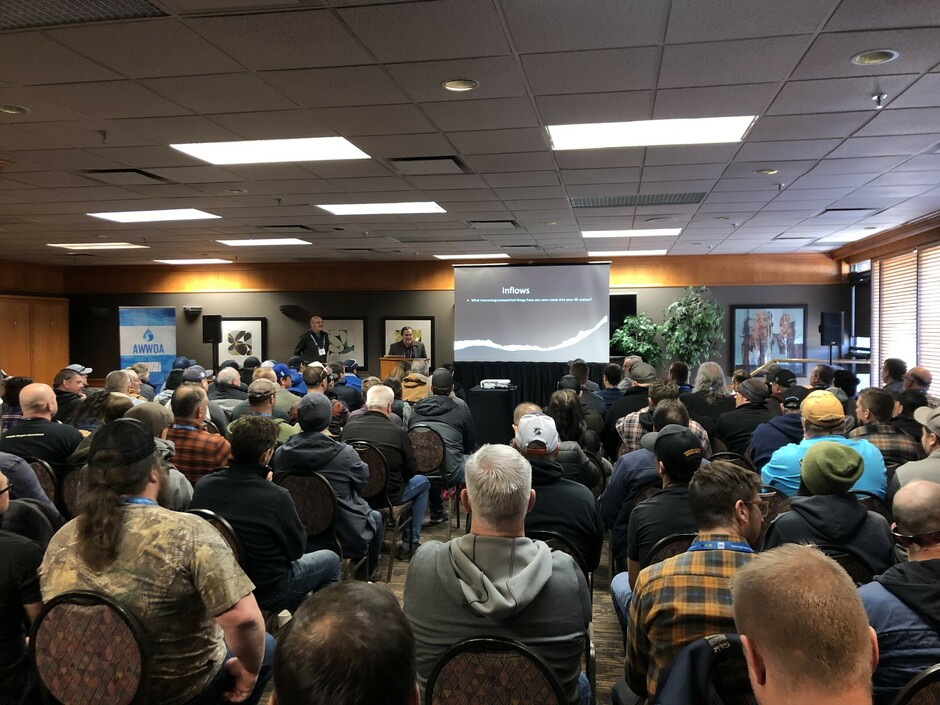 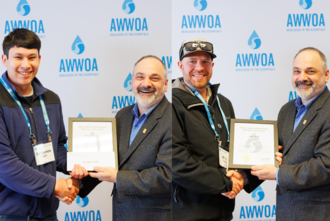 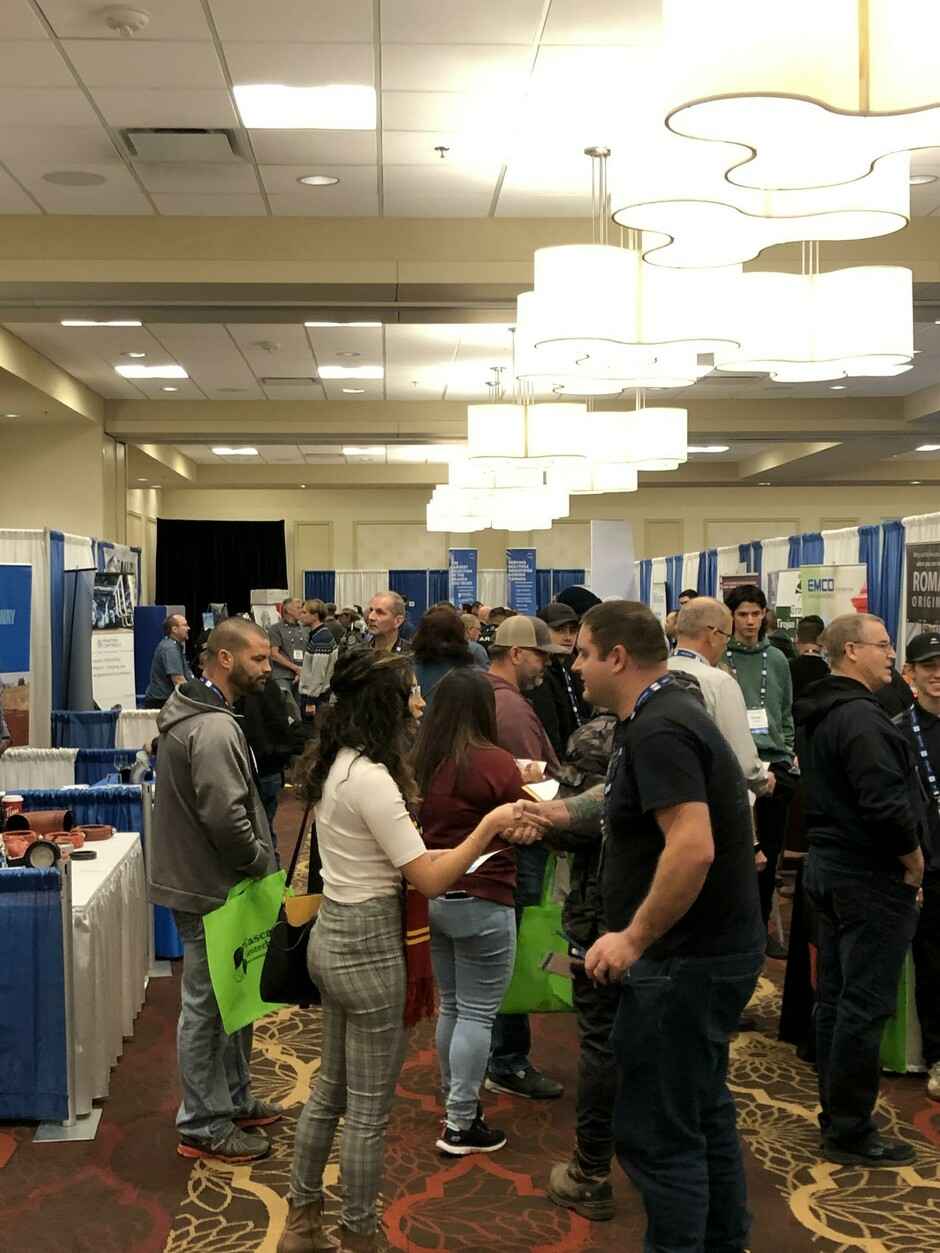 [Speaker Notes: 3 Major Events each year (possibly growing to 4 soon)

Our goal in all our events is to help operators gain education, to award and recognize operators and to create an environment of networking/ a water community of colleagues in this industry…]
How We Share Information
Career Awareness
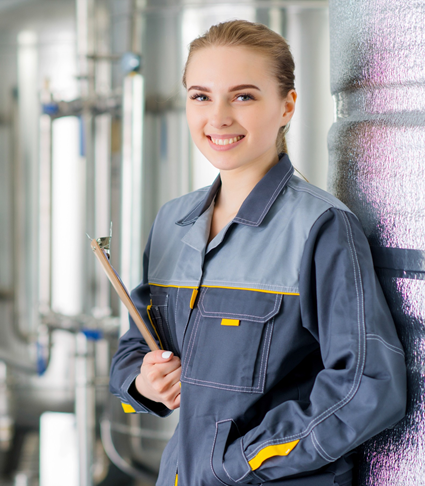 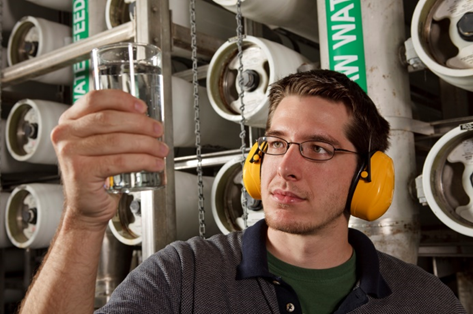 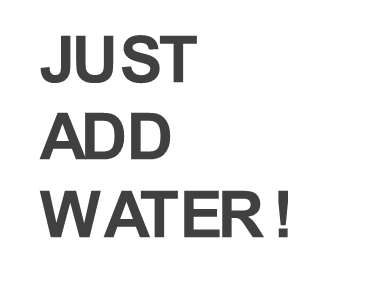 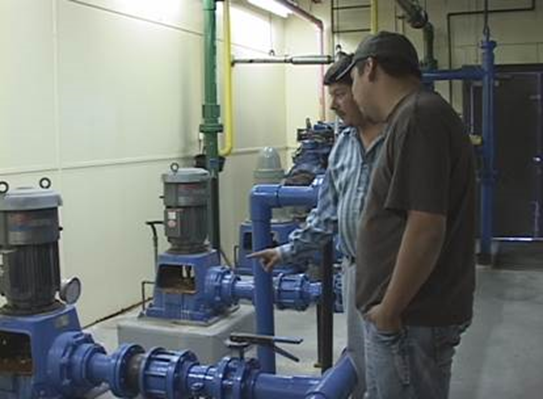 [Speaker Notes: We do a lot of work on Career Awareness.
We have a number of  career attraction resources that anyone can use for open houses, career fairs etc… We are also present at annual career fairs, High Schools and other conferences as a way to raise awareness about the operator profession and career path.]
Water & Wastewater Services
Essential Services: 
…are those public services that if interrupted would endanger the life, personal safety or health of the public.
Age
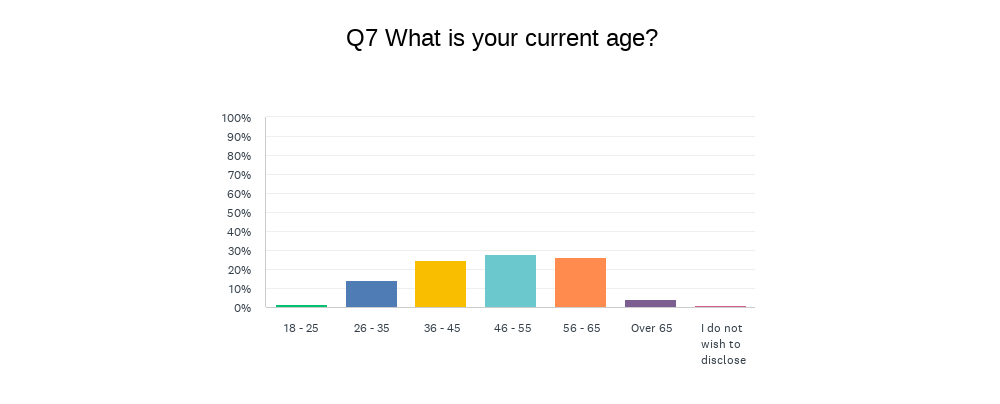 Retirement
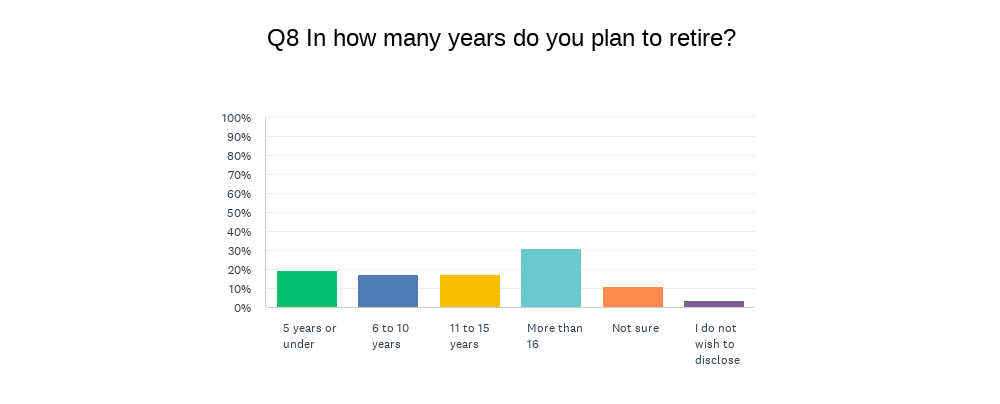 Labour Shortages?
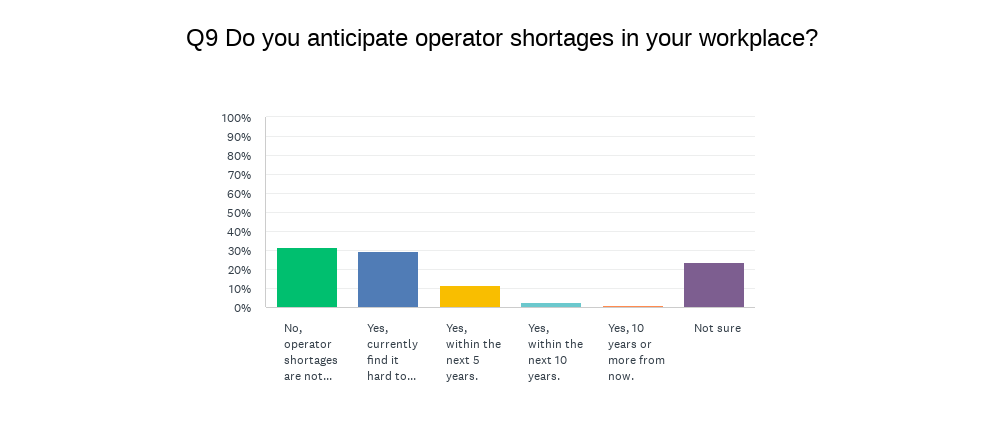 Solutions
Succession Planning
Inter-municipal Agreements
Technology
W&WW Career Awareness
Training/ Education
Funding
[Speaker Notes: Solutions to ensure your operations are sustainable…]
Salary
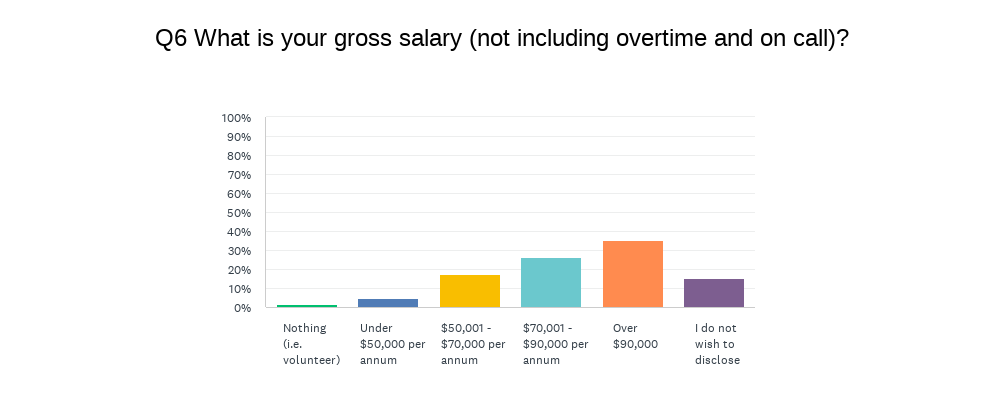 Giving Highlights
$6,000 student scholarships
$1,000 student achievement awards
$4,500 student bursaries
$30,000  small centre subsidy
$24,000 to The Water School
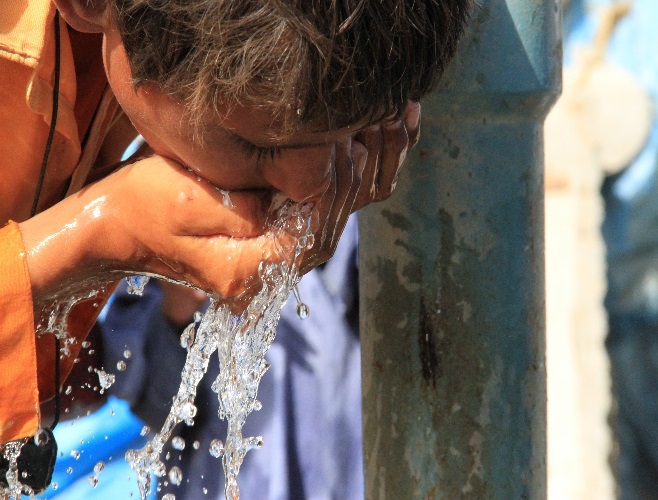 [Speaker Notes: AWWOA is a charitable organization -  Our goal is to raise over 20K each year for the Water School Charity.]
Keep up the Great Work!
THANK YOU!
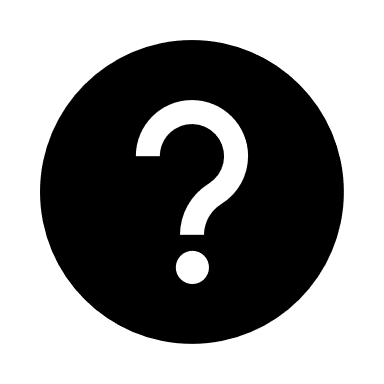 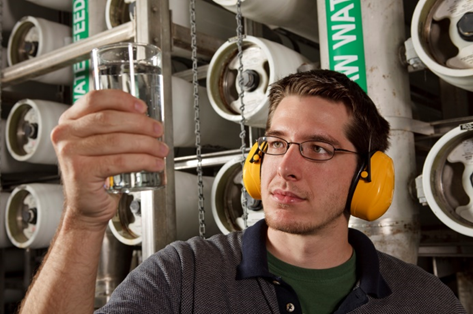 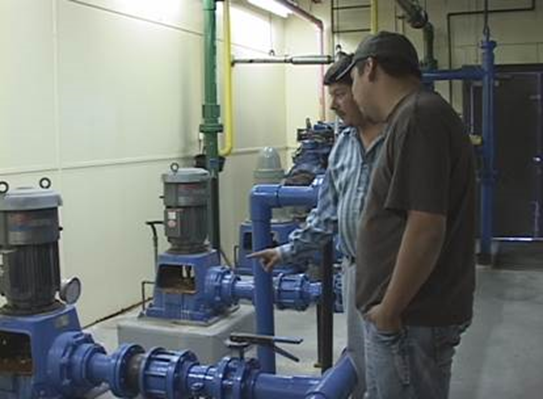 Questions
[Speaker Notes: Add more pictures…]